Jargon Jeopardy
West Chester University
The university office that maintains student records & transcripts, provides transfer credit evaluations, and controls student scheduling procedures
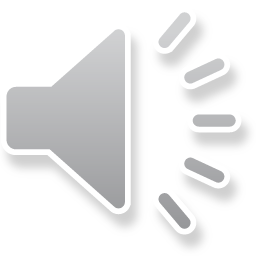 What is the Registrar’s Office?
THE WCU OFFICE DEDICATED TO PROVIDING QUALITY ACADEMIC SUPPORT SERVICES TO HELP 
STUDENTS BECOME INDEPENDENT, ACTIVE LEARNERS
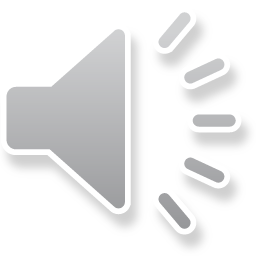 WHAT IS THE LEARNING ASSISTANCE & RESOURCE CENTER (LARC)?
A WCU DEPARTMENT THAT OFFERS INDIVIDUAL AND GROUP SERVICES TO HELP STUDENTS COPE WITH 
PERSONAL PROBLEMS, HELP WITH SUBSTANCE ABUSE, AND REFERRALS TO OUTSIDE RESOURCES
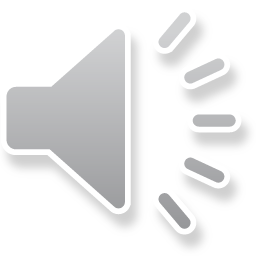 WHAT IS THE COUNSELING & PSYCHOLOGICAL SERVICES CENTER?
THE UNIVERSITY OFFICE RESPONSIBLE FOR BILLING STUDENTS FOR TUITION AND FEES, AND FOR 
ACCEPTING PAYMENTS
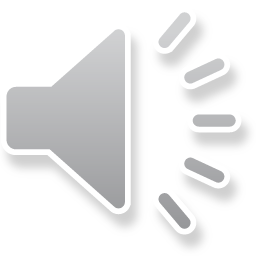 WHAT IS THE BURSAR’S OFFICE?
THE CENTRAL POINT OF CONTACT FOR ALL TECHNOLOGY RELATED INQUIRIES
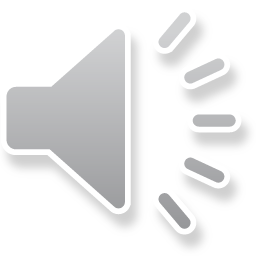 WHAT IS THE IS&T HELP DESK?
A FREE PROGRAM FOR ALL WCU STUDENTS THAT PROVIDES FUN ACTIVITIES ON FRIDAY NIGHTS
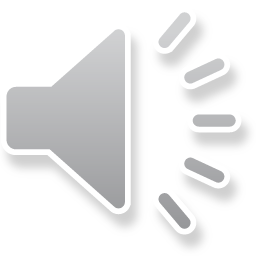 WHAT IS SYKES AFTER DARK?
THE ONLINE CONNECTION TO WCU STUDENT ORGANIZATIONS
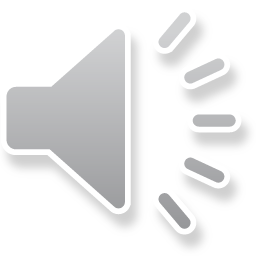 WHAT IS ORG SYNC?
PROVIDES A REPRESENTATIVE GOVERNMENT TO PROMOTE THE WELFARE OF ALL STUDENTS AND TO 
PROTECT THE RIGHTS AND PRIVILEGES OF ALL
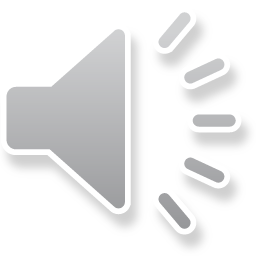 WHAT IS THE STUDENT GOVERNMENT 
ASSOCIATION?
THE WCU OFFICE THAT HOUSES HUNDREDS OF STUDENT ORGANIZATIONS AND PROVIDES 
OPPORTUNITIES FOR INDIVIDUAL GROWTH, NETWORKING, TEAM WORK, AND LEADERSHIP EXPERIENCES
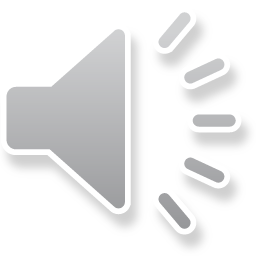 WHAT IS THE OFFICE OF STUDENT LEADERSHIP & INVOLVEMENT?
A STUDENT PROGRAM THAT PROVIDES PROGRAMS, ACTIVITIES, AND SERVICES THAT CONTRIBUTE DIRECTLY 
TO THE SUCCESS OF MULTICULTURAL STUDENTS ATTENDING WCU
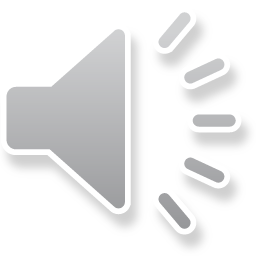 WHAT IS THE DOWDY MUTICULTURAL CENTER?
A FEDERAL EDUCATION LOAN BASED ON NEED THAT DOES NOT REQUIRE REPAYMENT OF INTEREST OR 
PRINCIPAL WHILE STUDENTS ARE ENROLLED IN SCHOOL
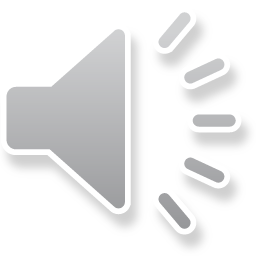 WHAT IS A SUBSIDIZED LOAN?
AN ONLINE STEP THAT ALLOWS FOR SUCCESSFUL ACCEPTANCE OF YOUR FINANCIAL AID WHEN YOUR 
DOCUMENTED AID SURPASSES YOUR CURRENT BILL
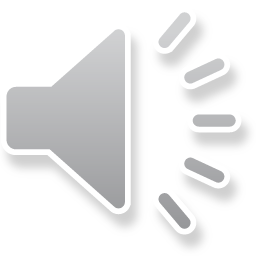 WHAT IS ACTIVATING YOUR ACCOUNT?
A COMPLETE PORTFOLIO OF FINANCING OPTIONS THAT MAY INCLUDE FEDERAL AND/OR STATE GRANTS, 
FEDERAL WORK-STUDY, SCHOLARSHIPS AWARDED, AND LOAN OPTIONS AVAILABLE TO AN INDIVIDUAL STUDENT
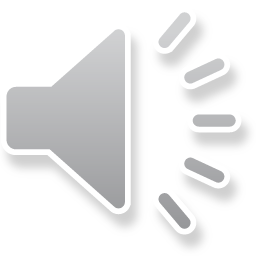 WHAT IS A FINANCIAL AID PACKAGE?
FORMS OF FINANCIAL AID (E.G., SCHOLARSHIPS) THAT ARE AWARDED FOR HIGH LEVELS OF SCHOLARLY 
PERFORMANCE
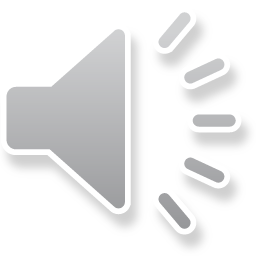 WHAT IS MERIT-BASED AID?
A MANDATORY FEE, INCLUDED IN THE BILL OF ALL STUDENTS, USED FOR THE ONGOING ENHANCEMENT OF 
CLASSROOM TECHNOLOGY
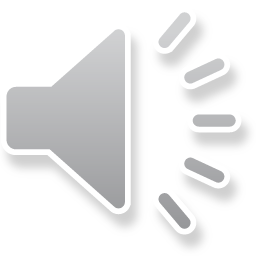 WHAT IS A TECHNOLOGY FEE?
A FORMAL CONTRACT BETWEEN INSTRUCTOR AND CLASS MEMBERS THAT OUTLINES THE REQUIREMENTS OF 
THE COURSE, THE ACADEMIC POLICIES OF THE COURSE, IMPORTANT DATES, EVALUATION INFORMATION, ETC.
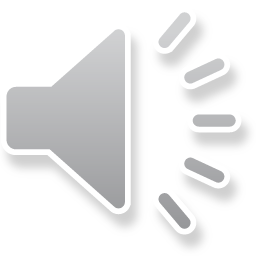 WHAT IS A SYLLABUS?
WCU’S ONLINE GUIDE FOR ASSESSING STUDENT ACADEMIC PROGRESS
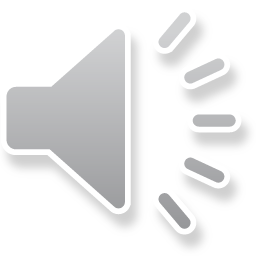 WHAT IS A DEGREE PROGRESS REPORT?
A FACULTY MEMBER/ACADEMIC COORDINATOR/PROGRAM COUNSELOR ASSIGNED TO EACH STUDENT 
ENROLLED AT THE UNIVERSITY; THE PERSON TO WHOM STUDENTS SHOULD TURN FOR ANSWERS TO 
ACADEMIC QUESTIONS
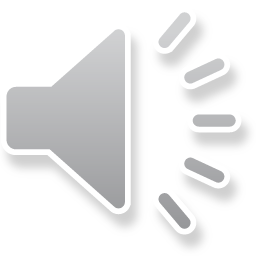 WHAT IS AN ACADEMIC ADVISOR?
A SPECIFIC COURSE OR AREA OF STUDY REQUIRED FOR GRADUATION AMONG ALL STUDENTS AT THE 
UNIVERSITY, DESPITE SPECIFIC PROGRAM OF STUDY OR DEGREE PROGRAM
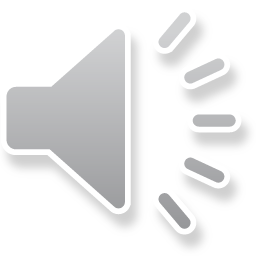 WHAT IS A GENERAL EDUCATION REQUIREMENT?
WCU PROGRAMS DESIGNED TO TEACH GENERAL STUDY SKILLS, TIME MANAGEMENT SKILLS, TEST ANXIETY COPING SKILLS, AND OTHER IMPORTANT TOOLS FOR ACADEMIC SUCCESS
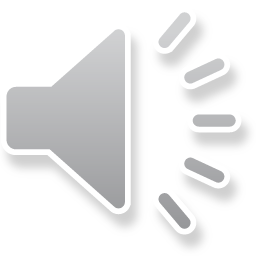 WHAT ARE ACADEMIC SUCCESS 
WORKSHOPS (ASWs)?
A STUDENT WHO HAS NO PARENT OR GUARDIAN THAT EARNED A 4-YEAR DEGREE FROM AN ACCREDITED 
COLLEGE OR UNIVERSITY
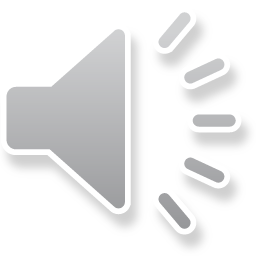 WHAT IS A FIRST-GENERATION STUDENT?
A DOCUMENT THAT OUTLINES THE FORMS OF BEHAVIOR THAT ARE PROHIBITED AMONG WCU STUDENTS 
AND ORGANIZATIONS EITHER ON OR OFF UNIVERSITY PROPERTY
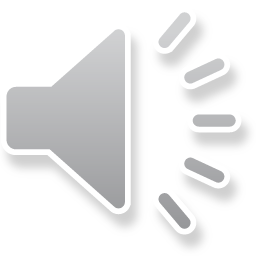 WHAT IS THE STUDENT CODE OF CONDUCT?
A BOOK THAT INCLUDES A LISTING OF ALL UNIVERSITY COURSES, ACADEMIC POLICIES, UNIVERSITY 
FACULTY AND ADMINISTRATORS, AS WELL AS INFORMATION ABOUT TUITION AND FEES
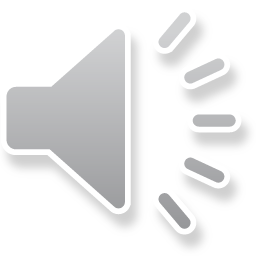 WHAT IS THE COURSE CATALOG?
AN ADMINISTRATIVE UNIT THAT INCLUDES A VARIETY OF ACADEMIC DEPARTMENTS AND PROGRAMS OF 
STUDY, ALL UNDER ONE UMBRELLA AND LED BY A SINGLE ADMINISTRATOR KNOWN AS A DEAN
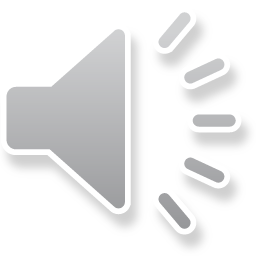 WHAT IS A COLLEGE?
THE FIRST TIME A STUDENT IS ELIGIBLE TO ENROLL IN COURSES FOR A SPECIFIC SEMESTER
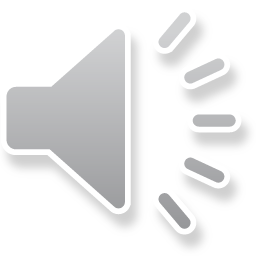 WHAT IS AN ENROLLMENT APPOINTMENT?